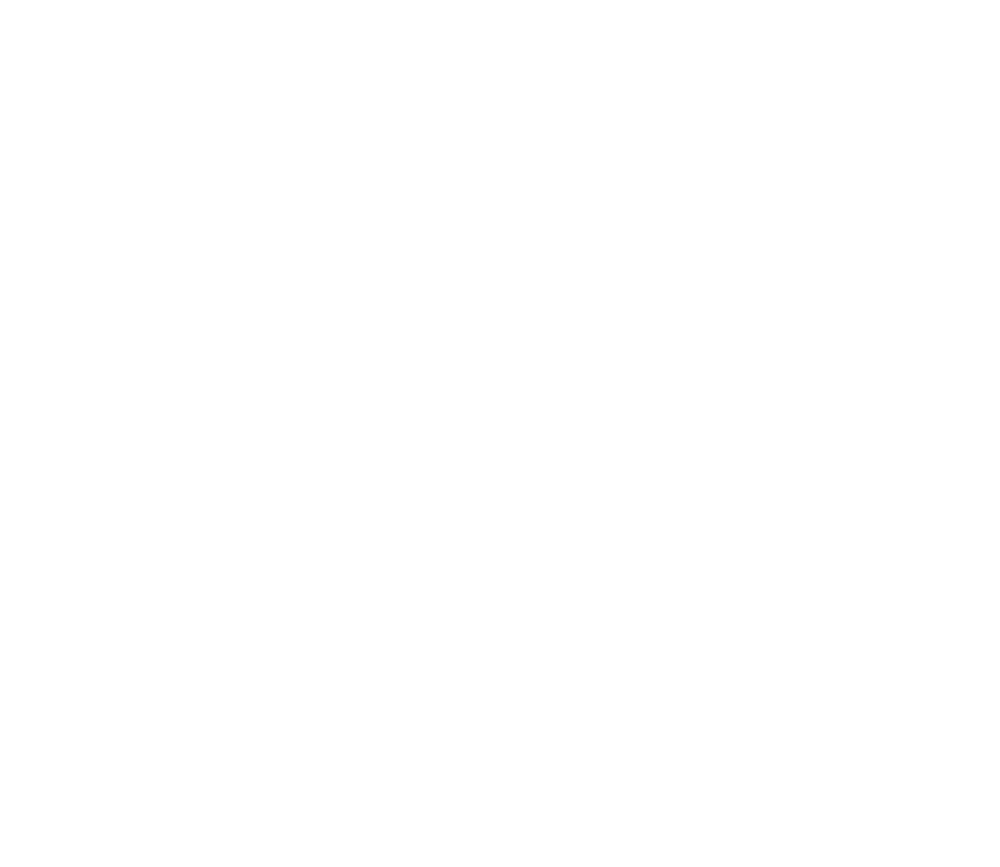 Balstvakcinācija (3. deva) pret Covid - 19
05.10.2021
Balstvakcinācija pret Covid – 19
Plānots uzsākt no 06.10.2021. 
Vakcinācija pret Covid – 19 ar papildu devu tiek rekomendēta:
personām, kas vecākas par 65 gadiem
pieaugušajiem sociālās aprūpes centru un pansionātu klientiem
veselības aprūpes sistēmas darbinieku vai citu profesionālo grupu vakcinācijai pret Covid – 19 ar papildu devu zinātnisku un epidemioloģisku pamatotu datu pašlaik nav un kopumā tā netiek rekomendēta, jo saslimstība kādās noteiktās profesionālajās grupās pilnībā vakcinētiem cilvēkiem neatšķiras no saslimstības pilnībā vakcinētiem cilvēkiem kopējā populācijā. 
Veselības aprūpes sistēmā var tikt pieļauta papildu devas saņemšana tiem darbiniekiem, kam ir ilgstoša saskarsme gan ar Covid-19 pacientiem, gan nevakcinētiem pret Covid-19 pacientiem  un līdz ar to augsts profesionālais un lokāla uzliesmojuma risks.
Avots: NVD
Covid-19 vakcinācijas plāns
Veselības Ministrija
Balstvakcinācija pret Covid – 19
* Pēc IVP rekomendācijas
Vakcinācija pret Covid – 19 ar papildu devu tiek rekomendēta 
ne ātrāk kā 6 mēnešus pēc 2. devas saņemšanas vai vēlāk!
Avots: NVD
Covid-19 vakcinācijas plāns
Veselības Ministrija
Balstakcinācija pret Covid – 19
Vakcinācija pret Covid – 19 ar papildu devu nav nepieciešama 
(izņemot cilvēkus ar būtiski novājinātu imūno sistēmu):
tiem, kuriem pirms vakcinācijas uzsākšanas bijis pozitīvs SARS CoV-2 PCR tests un tad sekojoši saņemtas 2 devas,
tiem, kuriem pēc 2 devu saņemšanas ir bijis pozitīvs SARS CoV-2 PCR tests,
un tiem kuriem starp abām vakcīnu devām bijis pozitīvs SARS CoV-2 PCR tests.
tiem, kuriem pirms vai pēc vakcinācijas ar Janssen Covid-19 vakcīnu  bijis pozitīvs SARS CoV-2 PCR tests.
Avots: NVD
Covid-19 vakcinācijas plāns
Veselības Ministrija
Pieteikšanās balstvakcinācijai senioriem 65+
Balstvakcinācija senioriem, kuri:
balstvakcinācijas dienā ir sasnieguši 65 gadu vecumu
nav izslimojuši Covid – 19
ir pagājuši 6 mēneši kopš saņemtās Astra Zenecas (Vaxzevria) vai BioN/tech Pfizer (Comirnaty) 2. devas

Pieteikšanās:
Manavakcina.lv vai pa tālruni 8989 no 06.10.2021.
Pie ģimenes ārsta
Ārstniecības iestādē
Vakcinācijas punktā tirdzniecības centrā vai pašvaldību telpās
Avots: NVD
Covid-19 vakcinācijas plāns
Veselības Ministrija
Pieteikšanās balstvakcinācijai veelības aprūpes sistēmā strādājošiem
Veselības aprūpes sistēmas darbinieku vai citu profesionālo grupu vakcinācijai pret Covid – 19 ar papildu devu zinātnisku un epidemioloģisku pamatotu datu pašlaik nav un kopumā tā netiek rekomendēta, jo saslimstība kādās noteiktās profesionālajās grupās pilnībā vakcinētiem cilvēkiem neatšķiras no saslimstības pilnībā vakcinētiem cilvēkiem kopējā populācijā. 
Tomēr veselības aprūpes sistēmā var tikt pieļauta papildu devas saņemšana tiem darbiniekiem, kam ir ilgstoša saskarsme gan ar Covid-19 pacientiem, gan nevakcinētiem pret Covid-19 pacientiem un līdz ar to augsts profesionālais un lokāla uzliesmojuma risks. 

Pieteikšanās un vakcinācijas veikšana:
Prioritāri rekomendējam veikt vakcināciju ārstniecības iestādē, kurā persona ir nodarbināta.
Manavakcina.lv vai pa tālruni 8989 no 06.10.2021.
Vakcinācijas fakts ir savstarpēji informēts lēmums starp veselības aprūpes sistēmas darbinieku un vakcinācijas pakalpojumu sniedzēju.
Vakcināciju var veikt arī citā ārstniecības iestādē vai pie ģimenes ārsta.
Avots: NVD
Covid-19 vakcinācijas plāns
Veselības Ministrija
Balstvakcinācija sociālās aprūpes centriem (I)
SAC
Apzina balstvakcinējamo personu skaitu pēc šādiem kritērijiem:
Persona nav slimojusi ar Covid-19;
Klientam līdz 15. oktobrim ir pagājuši 6 mēneši kopš saņemtās Astra Zenecas ( Vaxzevria) vai BioN/tech Pfezer ( Comirnaty) 2. devas;
Apzina personu skaitu, kam nepieciešams vēl uzsākt vakcināciju;
Norāda vakcinējamo personu skaitu NVD tiešsaistes sarakstā, t.sk., ja nav vakcinējamo personu tiek norādīts skaitlis 0.
Labklājības ministrija
 Informē SAC:
Par vietni, kur jānorāda vakcinējamo personu skaits;
Par NVD piesaistīto vakcinācijas pakalpojumu sniedzēju;
Koordinē SAC iesaisti balstvakcinācijā.
Avots: NVD
Covid-19 vakcinācijas plāns
Veselības Ministrija
Balstvakcinācija sociālās aprūpes centriem (II)
NVD
Sagatavo tiešsaistes balstvakcinācijas tiešsaites plānu un to nosūta Labklājības ministrijai;
Piesaista vakcinācijas iestādi SAC;
Koordinē SAC un vakcinācijas iestāžu sadarbību

Vakcinācijas pakalpojumu sniedzējs
sazinās ar SAC nedēļas laikā no 13. oktobra par vakcinācijas datumu un laiku
nodrošina balstvakcināciju SAC, pārliecinoties, vai persona atbilst visiem kritērijiem balstvakcinācijas veikšanai;
sniedz informāciju tiešsaistes vietnē par plānoto izbraukuma datumu un veikto balstvakcinācijas faktu skaitu SAC;
Avots: NVD
Covid-19 vakcinācijas plāns
Veselības Ministrija
E-veselība un digitālais sertifikāts
E-veselība
Process – 1. balstvakcinācija
Potes/devas kārtas numurs – 3


Digitālais sertifikāts
Personas ar saņemtu 2 devu shēmu vai 1 devas shēmu ar EZA reģistrētajam vakcīnām tāpat tiek uzskatītas, kā pilnībā vakcinētas personas un tiem piešķirams vai saglabājams Digitālais Covid-19 sertifikāts.
Digitālajā sertifikātā būs norādīts „2 no 2” vai „3 no 3”. Tas nozīmē, ka, ja cilvēks izvēlēsies saņemt trešo devu, tad digitālajā sertifikātā būs atzīme „3 no 3”. Abos variantos juridiski tiks uzskatīts, ka persona ir pilnībā vakcinēta.
Avots: NVD
Covid-19 vakcinācijas plāns
Veselības Ministrija
Pirms balstvakcinācijas jāpārliecinās
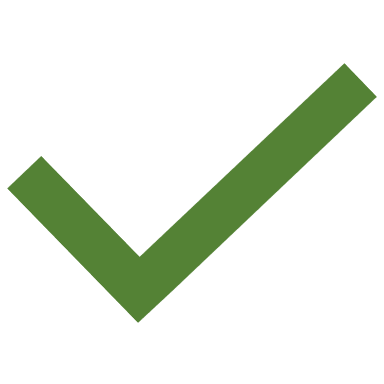 vai
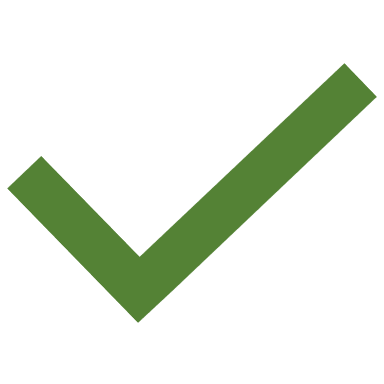 vai
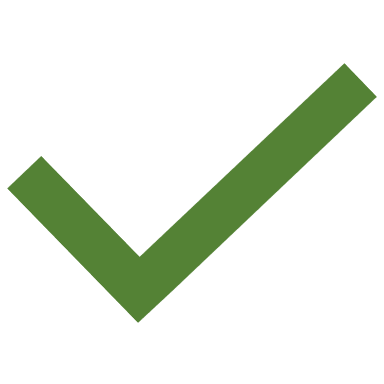 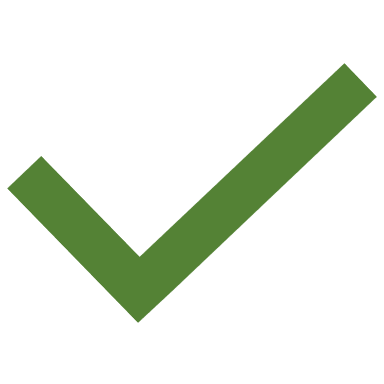 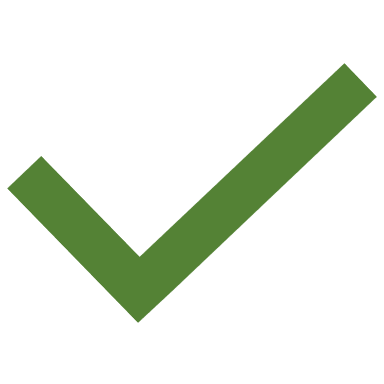 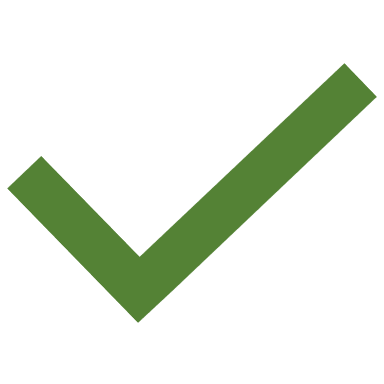 Covid-19 vakcinācijas plāns
Veselības Ministrija
Zinātniskie pētījumi
Šīs ir pagaidu rekomendācijas, kas balstītas uz pašreizējo Latvijas epidemioloģisko situāciju. 
	Šobrīd IVP  rīcībā nav zinātniski pamatotas informācijas, datu un 	pierādījumu par papildu jeb balstvakcinācijas nepieciešamību visai 	sabiedrībai. 
Jauni zinātniski pamatoti argumenti var mainīt rekomendācijas par nepieciešamību vakcinēt ar papildu devu vēl kādu no sabiedrības grupām.
Avots: NVD
Covid-19 vakcinācijas plāns
Veselības Ministrija
Zinātniskie pētījumi
Būtiskākie avoti vakcīnu pret Covid-19 efektivitātes izvērtēšanai un rekomendācijas lēmuma pamatojumam:
Living systematic review on Covid-19 vaccines.  Roberta Koha insitūts, > 7000 publikacijas kopš 2021.gada janvāra;
Johns Hopkins/WHO living review – atjaunina ik nedēļu - https://view-hub.org/resources ;
COVID-END McMaster living systematic review: https://www.mcmasterforum.org/networks/covid-end/resources-specific-to-canada/for-decision-makers/scan-evidence-products
FDA Vaccines and Related Biological Products Advisory Committee sanāksme 2021.gada 17.septembrī  https://www.fda.gov/media/152176/download 
https://www.cdc.gov/vaccines/acip/meetings/slides-2021-09-22-23.html
Avots: NVD
Covid-19 vakcinācijas plāns
Veselības Ministrija
Papildu devas vakcinācija pret Covid - 19
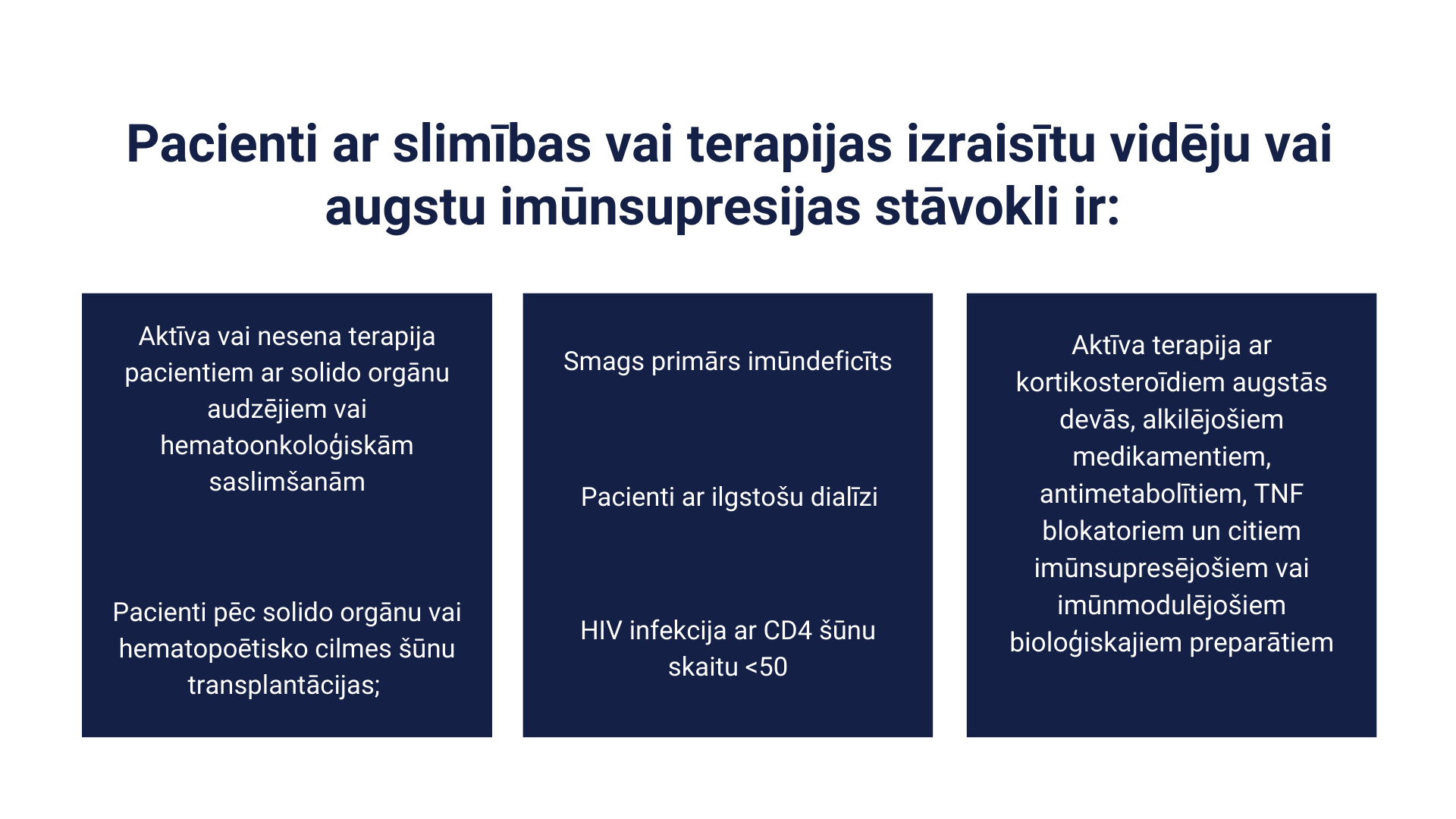 Avots: NVD
Covid-19 vakcinācijas plāns
Veselības Ministrija
Papildu devas vakcinācija pret Covid - 19
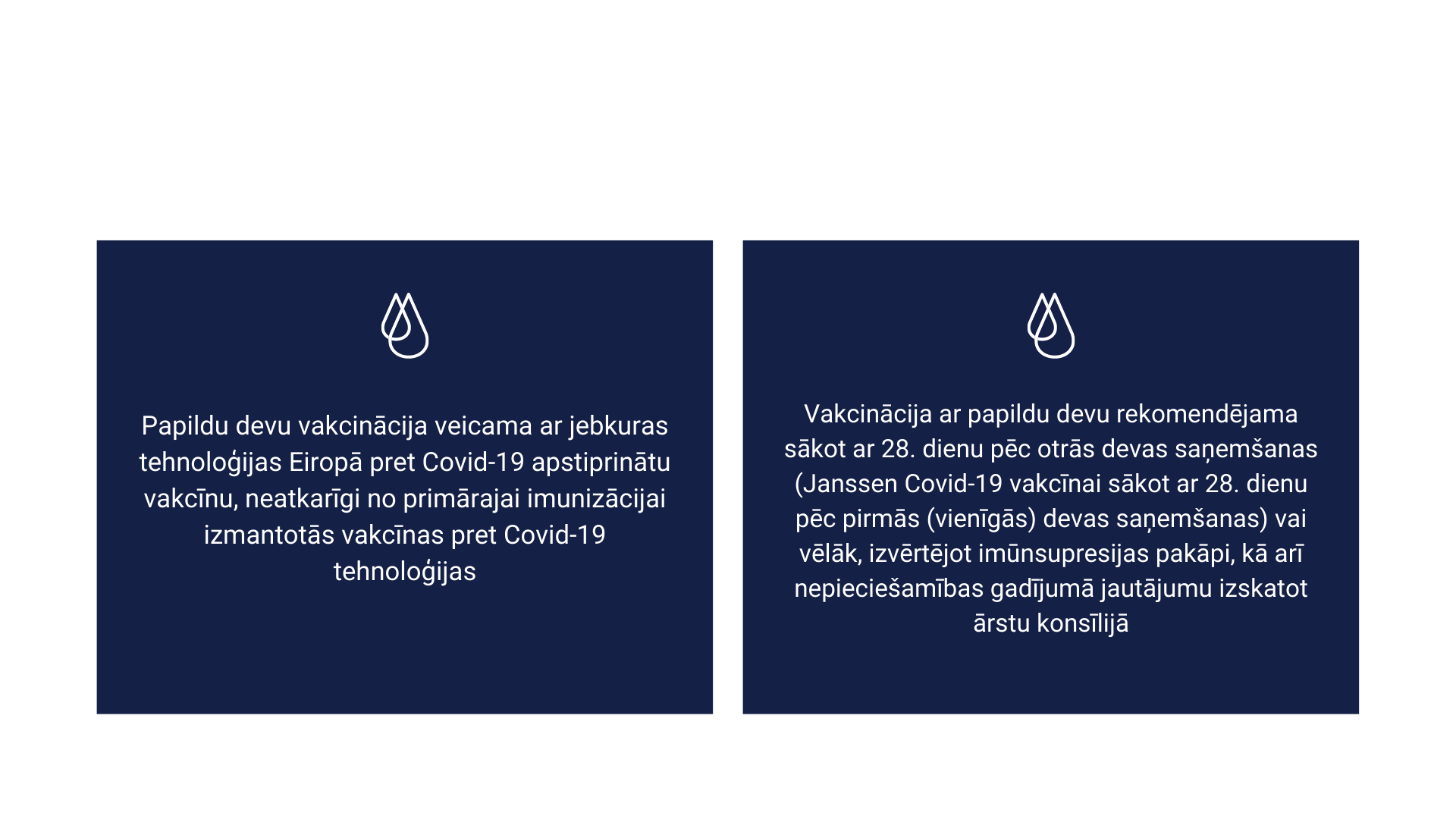 Avots: NVD
Covid-19 vakcinācijas plāns
Veselības Ministrija
Papildu devas vakcinācija pret Covid - 19
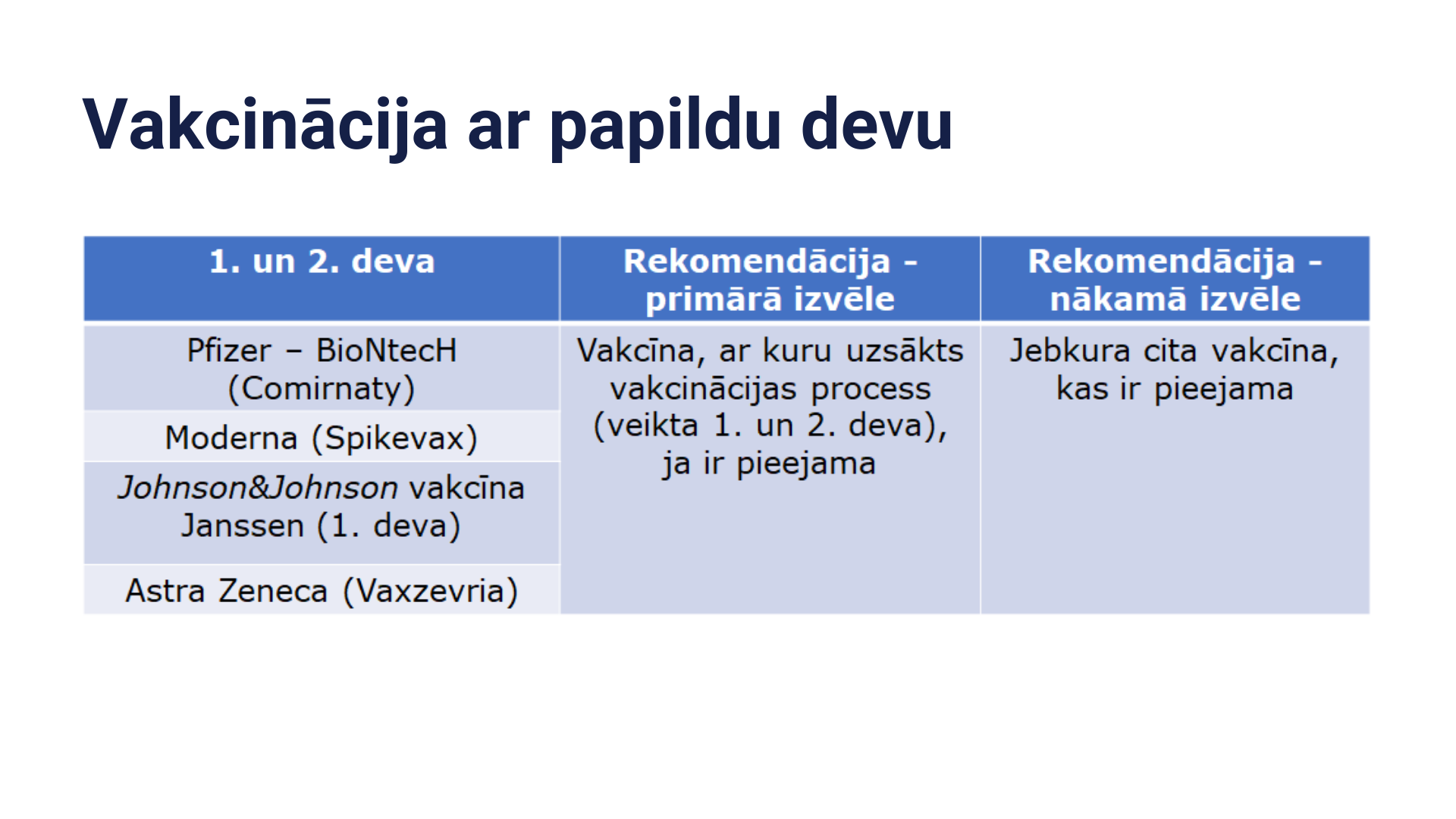 Avots: NVD
Covid-19 vakcinācijas plāns
Veselības Ministrija
Papildu devas vakcinācija pret Covid - 19
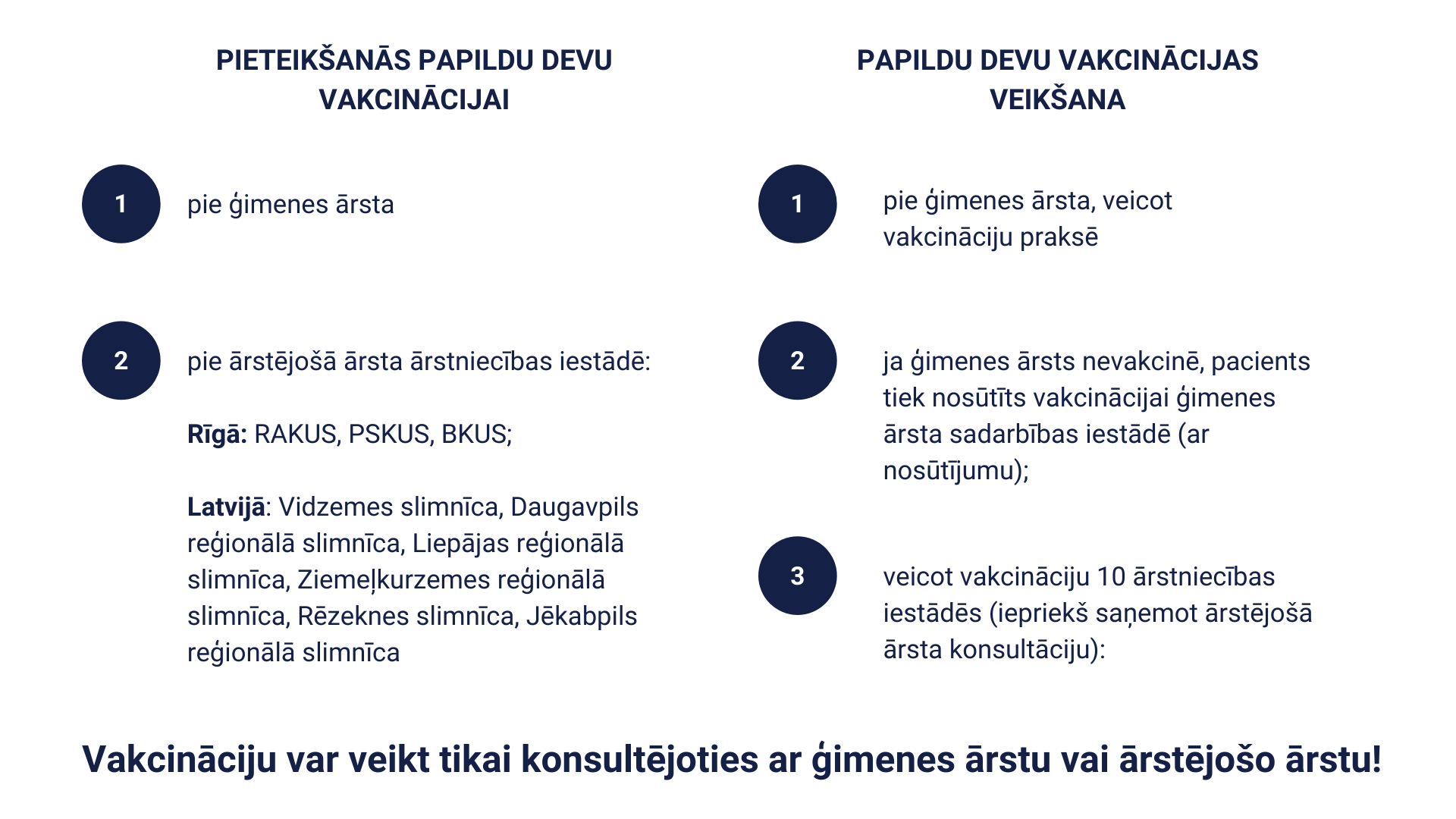 Avots: NVD
Covid-19 vakcinācijas plāns
Veselības Ministrija
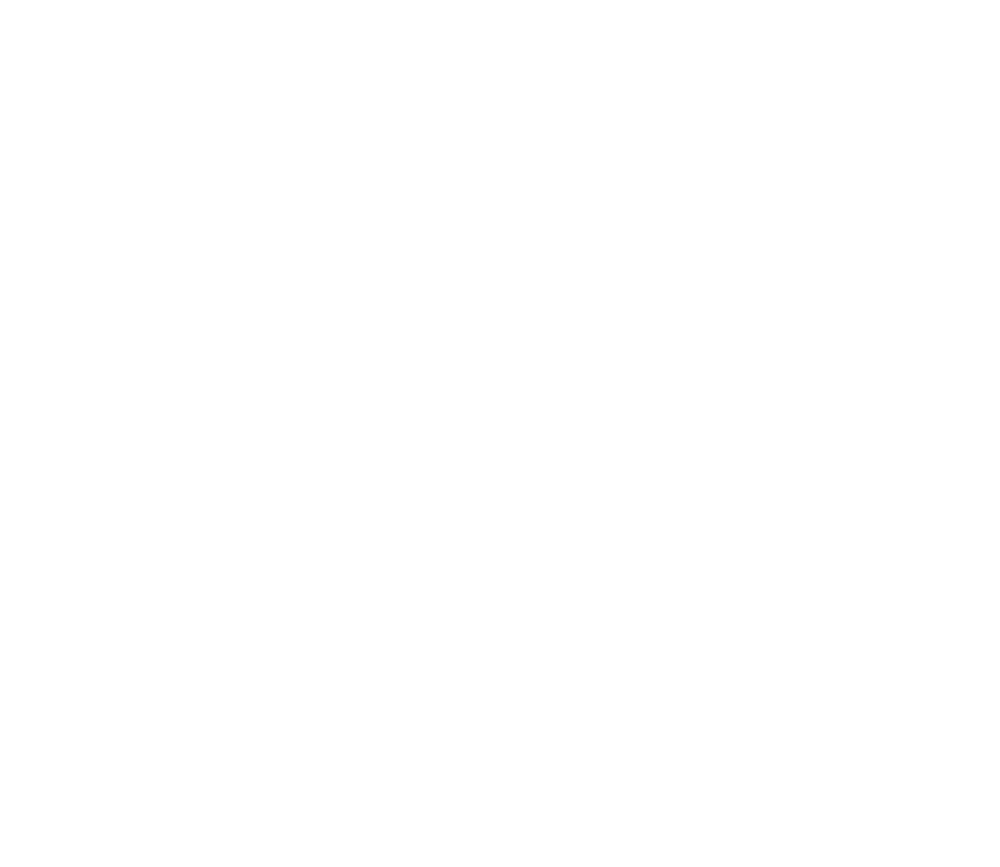 Paldies par uzmanību!
30.09.2021